What are we talking about?
Baptism is a Bible subject—the Bible is our only source of knowledge about it.
Baptism is a vitally important subject for us, for it comes from God Himself.
By definition, baptism is an immersion in water.
The Bible specifies that there is “one baptism” (Eph. 4:5).
The “one baptism” of the Bible is water baptism of Christ’s Great Commission.
The Bible teaches that baptism is tied to man’s relationship with God.
So, what is the Bible purpose for baptism?
What does baptism have to do (if anything) with my salvation?
This is a serious study!  We must find Bible truth on this subject!
What are we talking about?
The words “baptism,” “Baptist,” “baptize,” “baptizes,” “baptized” and “baptizing” are found 115 times in 91 verses in the New Testament:
Mt. 3:1
Mt. 14:8
Mk. 1:9
Lk. 3:7
Lk. 12:50
Jn. 4:1
Ac. 8:36
Ac. 18:8
1Co. 1:15
1Pe. 3:21
Mt. 3:6
Mt. 16:14
Mk. 6:14
Lk. 3:12
Lk. 20:4
Jn. 4:2
Ac. 8:38
Ac. 18:25
1Co. 1:16
Mt. 3:7
Mt. 17:13
Mk. 6:24
Lk. 3:16
Jn. 1:25
Jn. 10:40
Ac. 9:18
Ac. 19:3
1Co. 1:17
Mt. 3:11
Mt. 20:22
Mk. 6:25
Lk. 3:21
Jn. 1:26
Ac. 1:5
Ac. 10:37
Ac. 19:4
1Co. 10:2
Mt. 3:13
Mt. 20:23
Mk. 8:28
Lk. 7:20
Jn. 1:28
Ac. 1:22
Ac. 10:47
Ac. 19:5
1Co. 12:13
Mt. 3:14
Mt. 21:25
Mk. 10:38
Lk. 7:28
Jn. 1:31
Ac. 2:38
Ac. 10:48
Ac. 22:16
1Co. 15:29
Mt. 3:16
Mt. 28:19
Mk. 10:39
Lk. 7:29
Jn. 1:33
Ac. 2:41
Ac. 11:16
Ro. 6:3
Gal. 3:27
Mt. 11:11
Mk. 1:4
Mk. 11:30
Lk. 7:30
Jn. 3:22
Ac. 8:12
Ac. 13:24
Ro. 6:4
Eph. 4:5
Mt. 11:12
Mk. 1:5
Mk. 16:16
Lk. 7:33
Jn. 3:23
Ac. 8:13
Ac. 16:15
1Co. 1:13
Col. 2:12
Mt. 14:2
Mk. 1:8
Lk. 3:3
Lk. 9:19
Jn. 3:26
Ac. 8:16
Ac. 16:33
1Co. 1:14
Heb. 6:2
What are we talking about?
The “one baptism” of Christ’s Great Commission is taught in these verses, which will be examined in this series of studies:
Ac. 8:36
Ac. 18:8
1Co. 1:15
1Pe. 3:21
Ac. 8:38
1Co. 1:16
Ac. 9:18
1Co. 1:17
Ac. 10:47
Ac. 19:5
1Co. 12:13
Ac. 22:16
Ac. 10:48
Ac. 2:38
Mt. 28:19
Ac. 2:41
Ro. 6:3
Gal. 3:27
Ac. 8:12
Ro. 6:4
Eph. 4:5
Mk. 16:16
Ac. 8:13
Ac. 16:15
1Co. 1:13
Col. 2:12
Ac. 8:16
Ac. 16:33
1Co. 1:14
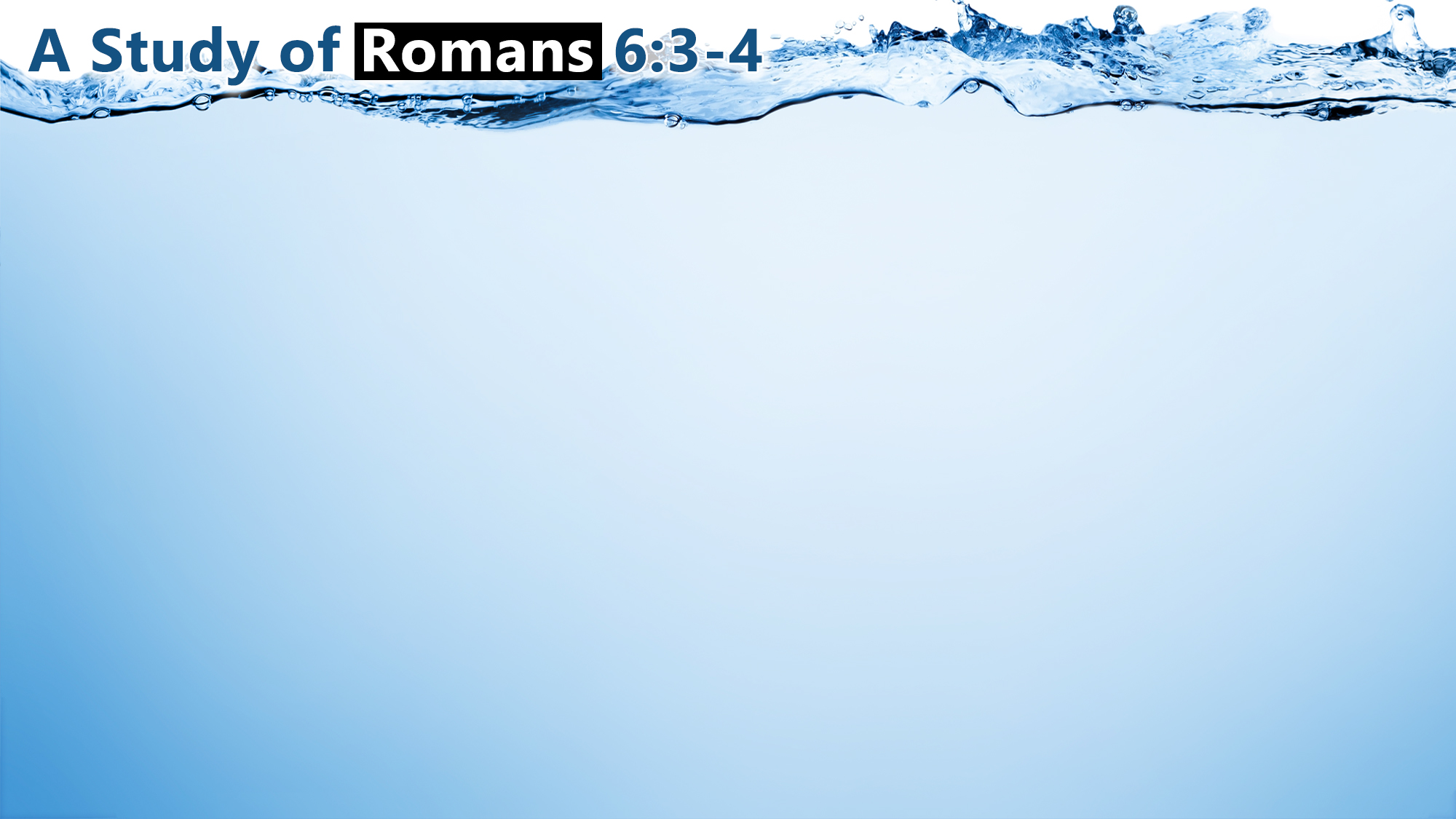 1 What shall we say then? Shall we continue in sin that grace may abound?
 2 Certainly not! How shall we who died to sin live any longer in it?
 3 Or do you not know that as many of us as were baptized into Christ Jesus were baptized into His death?
sin
died to sin
us
The theme of the book of Romans is that justification is only through obedient faith in Jesus Christ.
The verses in Romans 6 must fit within that context.
The chapter begins and ends with a warning about sin (6:1, 23).
The focus of chapter 6 is being “freed from sin” (6:7, 18, 20, 22).
Chapter 6 contrasts “sin” and “righteousness.”
Before becoming a Christian, one is “dead” in his own “sins” (Eph. 2:1).
But, Christians have “died” to the love and practice of sin.  
Christians were once dead “in sin,” but not “any longer.”
The words “we” and “us” are found 14 times in chapter 6.
When Paul discusses baptism, he includes his own.
The process of conversion is the same for all men.
I.	Baptism is the only way “into Christ.”
Paul uses the Greek preposition eis in Romans 6:3 for “into,” which is the same preposition that Peter used in Acts 2:38.
The use of eis in Romans 6:3 involves “the notion of sphere.”  In other words, there is a “sphere” (i.e., “Christ”), which demands a means by which to enter “into” it.
The Greek word eis indicates “motion into a thing.”
In the case of baptism, what is the “thing” INTO which baptism indicates motion?
In Romans 6:3 it means, “to bring by baptism into fellowship with Christ.”
In order to get “into Christ” (i.e., the “sphere” of this passage), the New Testament makes it very clear what is required.
There are no degrees of being “in Christ”—one is either “in” or “out” of Christ.
The Bible only gives one way “into Christ” and that is baptism (Rom. 6:3; Gal. 3:27).
II.	Baptism is the only way “into His death.”
The benefits of the death of Christ are absolutely essential.
Through His death, we can “obtain salvation” (1 Thess. 5:9).
Through His death, we can be “healed” of “our sins” (1 Pet. 2:24).
Through His death, we can receive “the redemption of transgressions” (Heb. 9:15).
Through His death, we can be “reconciled to God” (Rom. 5:10).
Through His death, we can be brought “to God” (1 Pet. 3:18).
Through His death, we can be “the Lord’s” (Rom. 14:8-9).
Through His death, we can be “holy, and blameless, and above reproach in His sight” (Col. 1:22).
Through His death, we can be released from the “fear of death” (Heb. 2:14-15).
Through His death, we can now “live for Him” (2 Cor. 5:15).
	Through His death, we can be “saved from wrath” (Rom. 5:9).
	Through His death, we can “live together with Him” (1 Thess. 5:10).
II.	Baptism is the only way “into His death.”
The benefits of the death of Christ are only through the blood of Christ.
Only through the blood of Christ can we be “saved” (Rom. 5:9).
Only through the blood of Christ can we be “forgiven” (Eph. 1:7; Col. 1:14).
Only through the blood of Christ can we be “washed” (Rev. 1:5; 7:14).
Only through the blood of Christ can we be “remitted” (Matt. 26:28; Heb. 9:22).
Only through the blood of Christ can we be “cleansed” (Heb. 9:14; 1 John 1:7).
Only through the blood of Christ can we be “redeemed” (Col. 1:14; Eph. 1:17).
Only through the blood of Christ can we be “justified” (Rom. 5:9).
Only through the blood of Christ can we be “purified” (Heb. 9:22).
Only through the blood of Christ can we be “sanctified” (Heb. 10:29; 13:12).
	Only through the blood of Christ can we be “reconciled” (Col. 1:20; Eph. 2:13).
	Only through the blood of Christ can we be at “peace” (Col. 1:20).
II.	Baptism is the only way “into His death.”
Scripture makes it clear that the only means of entering “into His death” is through baptism.
Jesus shed His blood in His death (John 19:34), “for the remission of sins” (Matt. 26:28).
It is only through baptism that one is brought “into His death” (Rom. 6:3).
Therefore, when one is baptized, he comes into contact with the cleansing blood of Christ (which He shed in His death) and has his sins washed away by that blood.
Paul uses the same preposition eis in the phrase “into (eis) His death” that he does in the phrase “into (eis) Christ.”
The use of eis involves “the notion of sphere.”  The “sphere” in this case is “His death.”
The preposition eis indicates “motion into a thing.”
The only “motion into” the “sphere” of the death of Christ is through baptism.
There are no degrees of being “in His death”—one is either “in” or “out.”
Thus, there must be a precise moment when one moves from outside the death of Christ (i.e., lost in sin) to being inside the death of Christ (i.e., redeemed by His blood).
If we can be saved without baptism, then we can be saved OUTSIDE the death of Christ.
II.	Baptism is the only way “into His death.”
Christ’s BLOOD was “shed…for the remission of SINS” (Matt. 26:28).


Christ shed His BLOOD in His DEATH (John 19:34).


We are “BAPTIZED into HIS DEATH” (Rom. 6:3).
III.	Baptism is a burial.
By definition, baptism means to “dip, immerse, submerge in water.”
By example, baptism requires going “into the water” and coming “out of the water” (Mark 1:10; Acts 8:38-39).
By practice, baptism requires “much water” (John 3:23).
By explanation and use in Romans 6:4, baptism signifies “to bury with, or together.”
This is emphasized again in Colossians 2:12 – “buried with Him in baptism…”
Both passages emphasize being “buried with Him” in baptism and “raised with Him.”
When one takes Bible words as they are used and limits himself to how the Bible uses them, there is no way to understand sprinkling or pouring of water to be an equivalent or a replacement for burial in water.  
In every possible way to understand Bible baptism, it is always a burial.
IV.	The prepositions demand the essentiality of baptism.
“We were buried together WITH Him.”  
The Greek sunthapto means “to bury together with.”
We are united “together with” Christ in baptism.
“We were buried with Him THROUGH baptism.”
The Greek preposition dia indicates a “marker of instrumentality or circumstance whereby something is accomplished or effected.”
Baptism is the instrument through which one is united together with Christ.
“We were buried with Him through baptism INTO death.”
In repentance, we “die” to the practice of sin (Rom. 6:2).  We make a conscious decision to “separate” (the meaning of “death”) from sin and engaging in it.
In baptism, we “die” to the eternal consequences of sin, having been “separated” (the meaning of “death”) from our sins and their guilt and consequences.
As it is used in verse 3, the Greek preposition eis is used here to emphasize “motion into” the “sphere” of death/separation to sin.
V.	The purpose of baptism is “newness of life.”
The English word “that” is translated from the Greek hina, which is a “marker to denote purpose, aim, or goal,” and carries the meaning, “in order that.”
The purpose of being “buried with Him through baptism” is to be “raised” from the waters of baptism to “walk in newness of life.”
When one dies to the love and practice of sin (i.e., when one repents), is buried in water and then is raised, he does not begin the old life again.  
The new life entails freedom from sin (6:2, 6-7).
The new life entails both a new fellowship with God in service to Him now and an eternal life with Him in heaven forever (6:8).
The new life begins after one is buried and raised through baptism.
VI.	Baptism is obeying the “form.”
A major change had taken place in the lives of these Romans (6:17-18).
The major change (i.e., no longer being “slaves of sin”) took place when they “obeyed.”
To be freed from sin, they had “obeyed…that form of doctrine.”
The word “form” is from the Greek word tupos.  
Tupos is “a kind, class, or thing that suggests a model or pattern,” carries the meaning, “form, figure, pattern,” and is used in Romans 6:17 for a “pattern of teaching.”
This was a pattern to which they had been “delivered.”
Paul had been discussing the conversion of the Romans.
At the precise time that they were converted is also the time when they obeyed the form/pattern/model.  It is also the exact moment when they were freed from sin.
VI.	Baptism is obeying the “form.”
To be freed from sin, they had “obeyed…that form of doctrine.”
The “pattern of teaching” that was delivered to the Romans was the “pattern of teaching” that Paul delivered in every place (cf. 1 Cor. 15:1-4).
The pattern of teaching was “the gospel,” which involved (1) the death, (2) the burial, and (3) the resurrection of Christ.  It was THIS PATTERN (i.e., form/model) that the Christians in Rome had “obeyed” in order to be converted and to be saved.
This is precisely what Paul addressed in the early verses of Romans 6.
They had “died to sin” when they repented, as Jesus had died (6:2).
They had been “buried” in baptism, as Jesus had been buried (6:3-4).
They had been “raised” into a new life, as Jesus had been raised (6:4-5).
VI.	Baptism is obeying the “form.”
To be freed from sin, they had “obeyed…that form of doctrine.”
Thus, Romans 6 itself explains what form/pattern/model the sinners in Rome “obeyed” into order to be freed from sin.
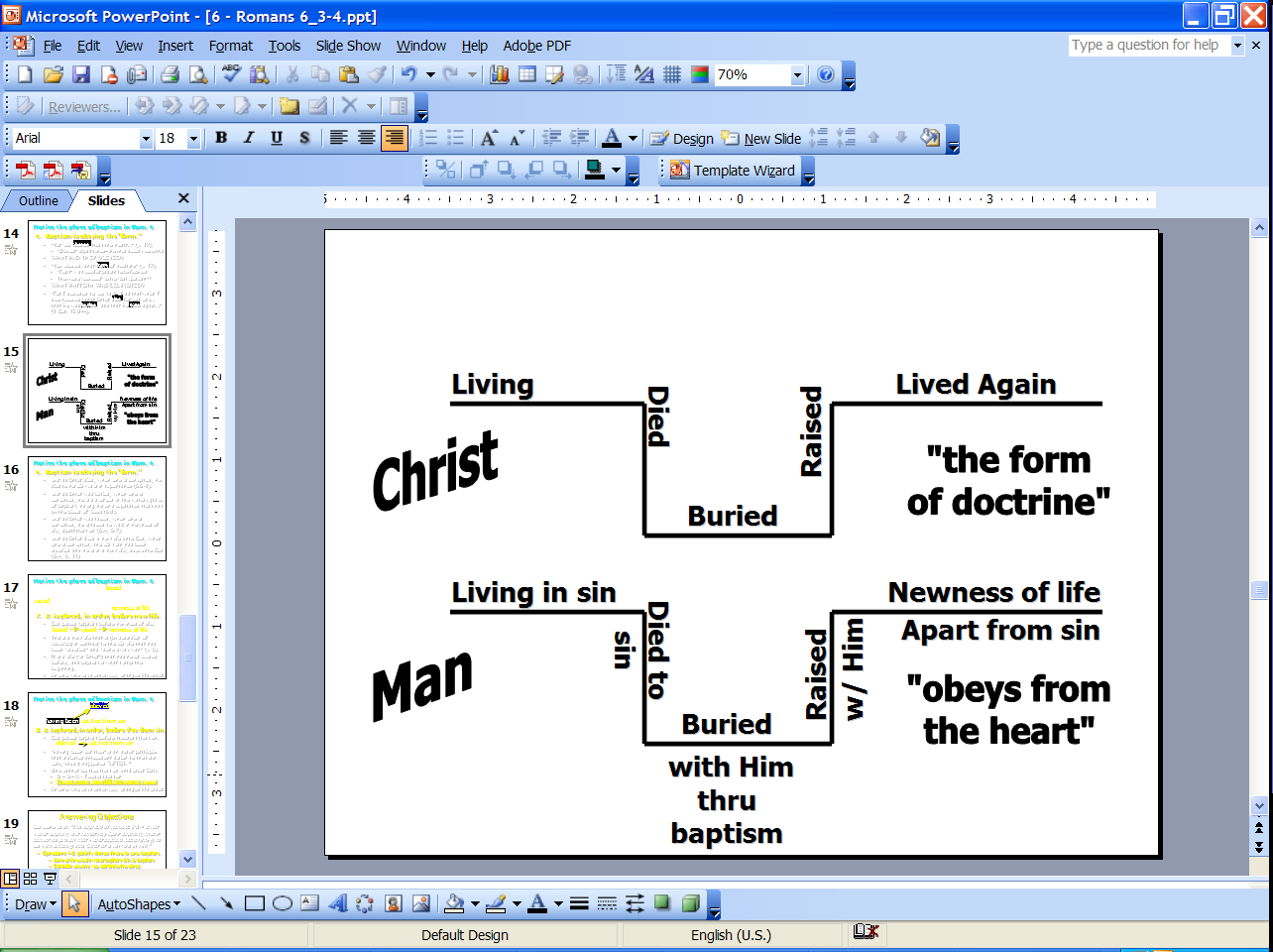 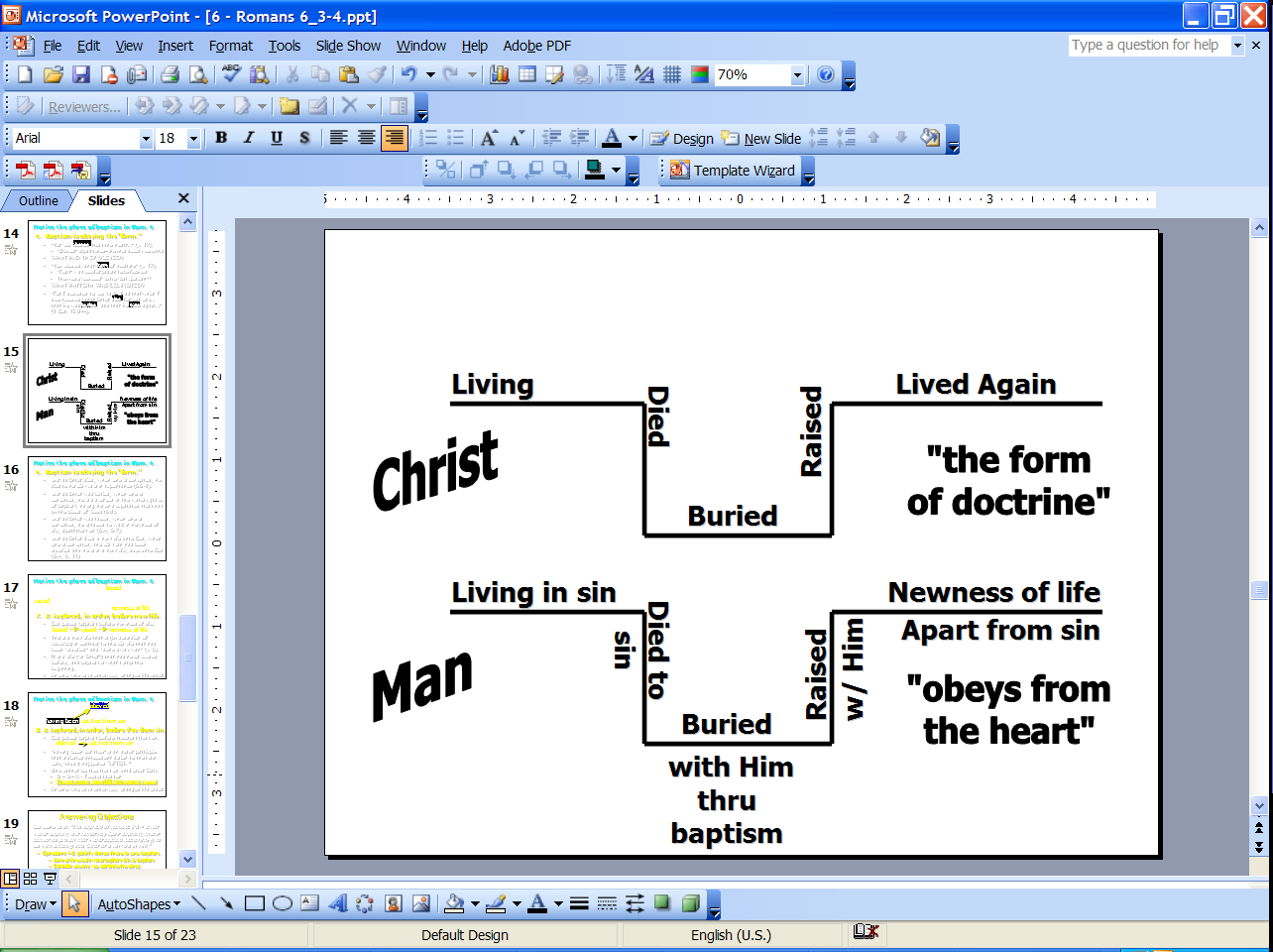 VII. Baptism is placed, in order, before “newness of life.”
God placed baptism before “newness of life.”
This order is significant.
There is no Biblical rationale for changing God’s order.
The word “newness” is from the Greek kainotes, which indicates “life of a new quality,” in which “the believer is to behave himself consistently with this in contrast to his former manner of life.”
That “old” life has been “crucified” and “done away with” (6:6).
Now there is a new life in Christ (6:11).
When placed in the order that God specified:
Baptism is what marks the beginning of the new life.
There is no place to suggest that the new life in Christ begins before baptism.
Anyone who says otherwise, changes His order (Rev. 22:18-19).
VIII. Baptism is placed, in order, before being free from sin.
God placed baptism before freedom from sin (6:4,7, 11, 17-18).
There is a very definite order.
“Having been set free” is the result (and comes after) obeying the form of Christ’s death, burial and resurrection.
One cannot be free from sin until after his own death, burial and resurrection.
Anyone who says otherwise, changes His order (Rev. 22:18-19).
IX. Answering Objections
Someone says: “The baptism of Romans 6:3-4 is not water baptism, but rather Holy Spirit baptism, thus it cannot be proven that water baptism has anything to do with entering into Christ or a new life in Him.”
Ephesians 4:5 plainly states there is one baptism.
Water baptism and Holy Spirit baptism do not both exist today.
The element in which a person is buried in Romans 6 is the same element out of which he must be raised (6:3-4; Col. 2:12).
If one is baptized in the Holy Spirit in Romans 6, then after being immersed in the Holy Spirit, the person would be “raised” out of Him and no longer be in Him.  
Holy Spirit baptism does not fit this context.  Only water baptism does.
Men can only administer water baptism.
Yet, baptism of the Great Commission is commanded to be administered by man (with man-administered teaching and man-administered baptizing). 
The baptism of Romans 6 is the “one baptism” of Ephesians 4:5, which is water baptism of the Great Commission.
IX. Answering Objections
Someone says: “Baptism is the public proclamation of one’s inward spiritual relation to Christ attained before the baptism” (A.T. Robertson).
It is argued that baptism is merely an “outward sign of an inward grace.”
The argument is that one is already saved, already washed in the blood of Jesus, and already in a right relationship with God before he is baptized, and that baptism is merely the outward expression (and act of obedience) of a salvation already received.
While Paul does refer to the act of baptism as a “form” (or a pattern or model) in Romans 6, he is not at all relegating baptism to a non-essential, outward (or public) demonstration of one’s salvation.  When one is baptized, he is reenacting the death, the burial and the resurrection of Christ, which was done in order that man might be saved (Matt. 26:28; Gal. 1:4; Eph. 1:7; etc.).
IX. Answering Objections
Someone says: “Baptism is the public proclamation of one’s inward spiritual relation to Christ attained before the baptism” (A.T. Robertson).
If baptism is to be a “public proclamation” that one is already saved and in a right relationship with God, then:
To whom was the Ethiopian eunuch making a public proclamation in the water alongside the road in Acts 8?
To whom was the Philippian jailer making a public proclamation in the middle of the night in Acts 16?
To whom was Saul of Tarsus making a public proclamation when Ananias baptized him in Acts 9?  And, if it was a public proclamation, why didn’t the apostles know about it?
Every single one of the blessings enumerated in Romans 6 is found AFTER a penitent believer is baptized, according to the plain wording of Romans 6, and NOT BEFORE!
The emphasis of the chapter is being FREE from sin!  And Paul emphasizes right at the beginning of the chapter that such freedom comes only AFTER one is baptized.
IX. Answering Objections
Someone says: “The preposition eis usually means ‘into.’  But this rendering does not fit some passages” (Ralph Earle).  And someone else says: “The translation ‘into’ makes Paul say that the union with Christ was brought to pass by means of baptism, which is not the idea, for Paul was not a sacramentarian” (A.T. Robertson).
This preposition “always takes the accusative [case].”
Eis is always prospective (looking forward).  
The Greek preposition eis is defined generally by Greek scholars:
“indicating motion into a thing.”
“to denote purpose, in order to, to.”
IX. Answering Objections
Someone says: “The preposition eis usually means ‘into.’  But this rendering does not fit some passages” (Ralph Earle).  And someone else says: “The translation ‘into’ makes Paul say that the union with Christ was brought to pass by means of baptism, which is not the idea, for Paul was not a sacramentarian” (A.T. Robertson).
Unfortunately, when the definition of a word runs counter to some scholars’ theology, some allow their theology to cloud and obstruct their clear knowledge of the truth and their willingness to present it.
To state that a word which always carries a prospective use “does not fit some passages” is not being honest.
To state that that the true meaning of the word would indicate that baptism brings one into union with Christ, but then to dismiss it with one’s personal opinion about Paul is not being honest.
IX. Answering Objections
Someone says: “The preposition eis usually means ‘into.’  But this rendering does not fit some passages” (Ralph Earle).  And someone else says: “The translation ‘into’ makes Paul say that the union with Christ was brought to pass by means of baptism, which is not the idea, for Paul was not a sacramentarian” (A.T. Robertson).
Thayer was honest to admit that the meaning in Romans 6:3 is “to bring by baptism into fellowship with Christ.”
The Greek word eis was chosen specifically by God because of what it means, and no doubt because of what it always means.  It is not our place to change the meaning of a word to fit what we want or what we believe.
X.	Summary of the place God has given baptism in Romans 6:3-4
Baptism is the only way “into Christ.”
Baptism is the only way “into His death.”
Baptism is a burial.
The prepositions demand the essentiality of baptism.
The purpose of baptism is “newness of life.”
Baptism is obeying the “form.”
Baptism is placed, in order, before “newness of life.”
Baptism is placed, in order, before being free from sin.
Baptism is essential
to getting into Christ and His bloodand entering into a new life, free from sin!!
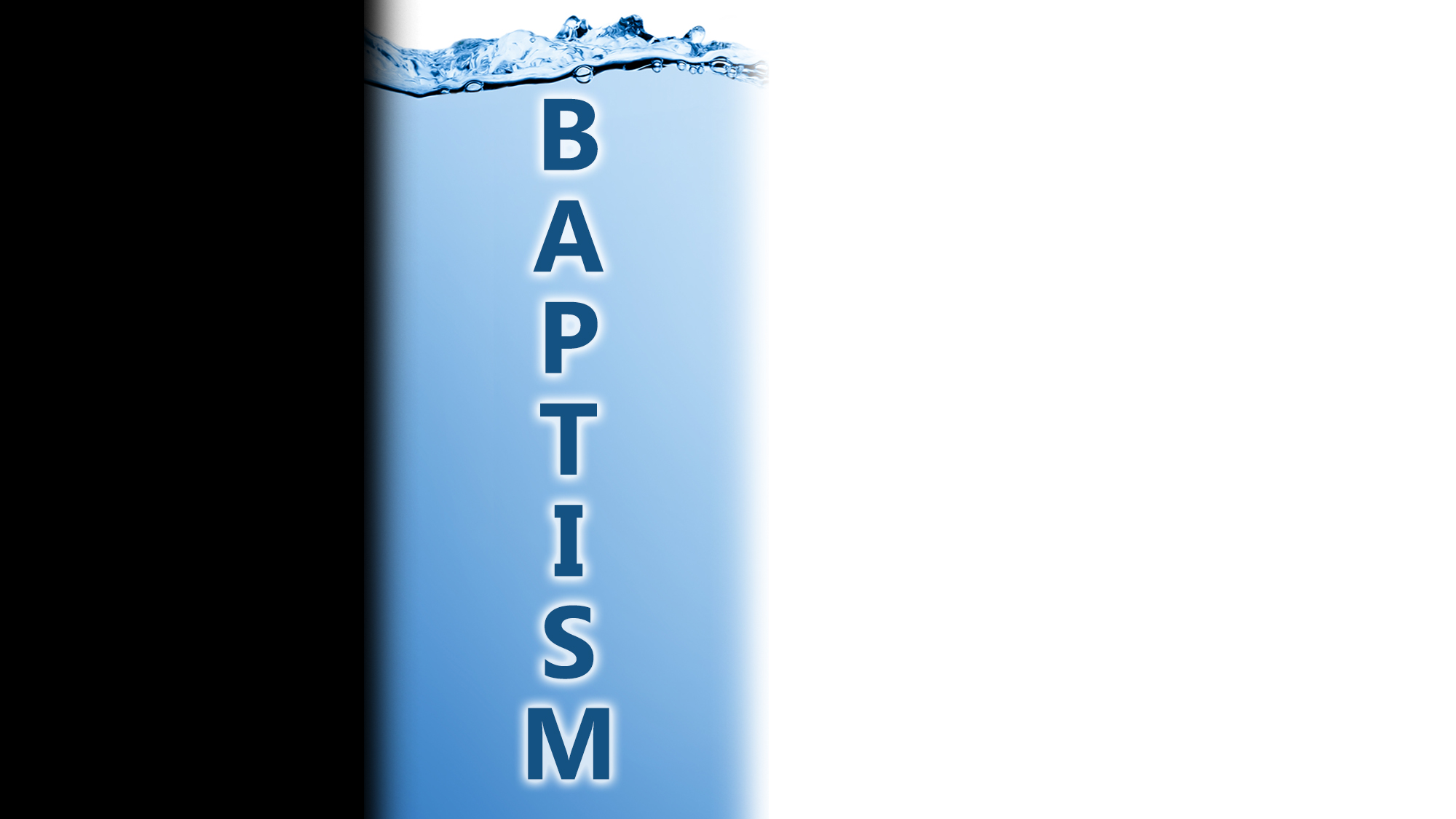 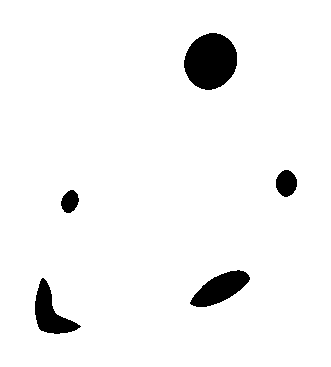 Sinner
Matthew 28:18-20

Mark 16:15-16
Acts 2:38
Acts 22:16
Romans 6:3-4, 17
Becoming a Christian
Entering a new relationship with God
Being saved from sin
Obtaining the remission of sins
Washing away sins
Getting into Christ and His blood
Entering a new life, free from sin
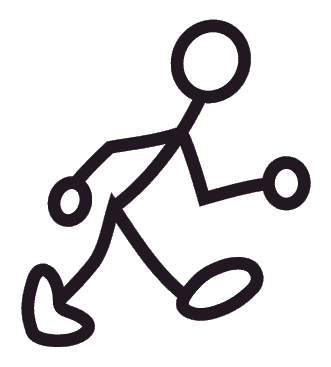